Projekt budżetu miasta Koszalina Na 2025 rok Wraz z AUTOPOPRAWKĄ
Autopoprawka Prezydenta Miasta Koszalina z dnia 12 grudnia 2024 roku do projektu Uchwały Rady Miejskiej w Koszalinie w sprawie uchwalenia budżetu Miasta Koszalina na 2025 rok zawiera zmiany dotyczące: - funkcjonowania systemu gospodarką odpadami komunalnymi, z tego:      • zwiększenie o 16.071.629 zł planu dochodów z tytułu dotacji celowej otrzymanej z gmin ościennych,            z którymi podpisano porozumienie w sprawie odbioru i zagospodarowania odpadów komunalnych,      • zwiększenie o 16.071.629 zł planu wydatków na zadania związane z odbiorem i zagospodarowaniem          odpadów komunalnych,- zwiększenia planu dochodów o 2.500.000 zł z tytułu podatków od nieruchomości,- zwiększenia rozchodów o 2.500.000 zł z przeznaczeniem na wcześniejszą częściową spłatę zadłużenia     Gminy Miasto Koszalin, co skutkuje zmniejszeniem deficytu budżetowego do kwoty  30.089.000 zł,- zwiększenia o 81.000 zł rezerwy bieżącej na zarządzanie kryzysowe,- zmniejszenia o 81.000 zł rezerwy ogólnej.Po uwzględnieniu powyższych zmian projekt budżetu Miasta Koszalina na 2025 rok przedstawia      się następująco:
Projekt budżetu zawiera:dochody        1.057.157.819 złdochody bieżące              952.375.379 złdochody majątkowe       104.782.440 złwydatki         1.087.246.819 zł  wydatki bieżące                953.995.619 złwydatki majątkowe          133.251.200 złDeficyt budżetowy   30.089.000 złPrzychody ogółem   61.989.000 złRozchody ogółem    31.900.000 zł
Plan dochodów i wydatków na 2025 rokDochody na zadania własne    998.076.583 złWydatki na zadania własne   1.028.165.583 złRóżnica     – 30.089.000 złDochody i wydatki na zadania zlecone - 58.890.256 zł Plan dochodów i wydatków na zadania zlecone przez administrację rządową w 2025 roku wynosi 58.890.256 zł  (w ubiegłym roku było 54.196.474 zł). Całość kwoty stanowią wydatki bieżące. Wydatki te są finansowane dotacjami celowymi przekazywanymi przez Wojewodę Zachodniopomorskiego i Krajowe Biuro Wyborcze. Główną pozycję w tej grupie wydatków stanowią dotacje na realizację zadań pomocy społecznej i wspierających rodzinę, tj. dotacje na wypłatę świadczeń rodzinnych oraz wypłatę świadczeń z funduszu alimentacyjnego.Dochody i wydatki na zadania realizowane na podstawie porozumień - 190.980 zł  Plan dochodów i wydatków w wysokości 190.980 zł dotyczy zadań gminnych - utrzymania Cmentarza Wojennego oraz zadań powiatowych - realizacji programu pn. „Za życiem”.
Wydatki bieżące i majątkowe na 2025 rokWydatki bieżące 953.995.619 zł, w skład których wchodzą:wynagrodzenia i składki od nich naliczane  445.327.911 złwydatki związane z realizacją zadań statutowych  282.257.005 złdotacje na zadania bieżące  141.581.274 złwydatki na projekty finansowane z udziałem środków zewnętrznych  3.355.192 złWydatki majątkowe 133.251.200 zł, w skład których wchodzą:roboty inwestycyjne  130.556.200 złprzeznaczone głównie na budowę dróg i uzbrojenie terenów inwestycyjnych, budowę boisk szkolnych, modernizację budynków oświatowych oraz instytucji kulturyzakupy inwestycyjne  2.695.000 złprzeznaczone głównie na wykupy gruntów, zakup sprzętu i oprogramowania komputerowego.
Kształtowanie się wybranych wydatków budżetowych – EdukacjaZaplanowane w dziale 801, 854 i w rozdziale 75085 łączne wydatki na funkcjonowanie szkół, przedszkoli i placówek oświatowych wynoszą 464.590.435 zł.Na wydatki związane z oświatą przyznawana jest część środków z tytułu udziałów w podatkach PIT skalkulowana na poziomie potrzeb oświatowych jednostki samorządu terytorialnego, która na rok 2025 wynosi 318.914.149 zł. Ponadto placówki oświatowe uzyskują dochody z tytułu opłat za korzystanie z wychowania przedszkolnego (1.309.500 zł), wyżywienia przedszkolnego (7.541.600 zł) oraz z tytułu wpływów za dzieci z innych gmin uczęszczających do przedszkoli na terenie Koszalina (2.500.000 zł).  Łączna wartość powyższych dochodów w 2025 roku wynosi 330.265.249 zł i jest niższa od planu wydatków bieżących (452.135.980 zł)        w szkołach i placówkach edukacyjnych o 121.870.731 zł. Oznacza to, że samorząd z własnych środków finansuje 26,9% wydatków bieżących na oświatę. W latach 2023 i 2024 było to odpowiednio 34,3% i 26,7%.
Kształtowanie się wybranych wydatków budżetowych – Sfera społecznaZaplanowane w dziale 851, 852, 853 i 855 łączne wydatki wynoszą 145.483.268 zł, z tego:108.533.542 zł na zadania własne dotyczące wypłaty zasiłków, świadczeń, dodatków mieszkaniowych, realizacji programów zdrowotnych i wspierania rodziny, funkcjonowania placówek pomocy społecznej, na które planuje się otrzymać dotacje z budżetu Wojewody Zachodniopomorskiego w kwocie 7.200.718 zł,36.949.726 zł na zadania zlecone finansowane w całości z dotacji przekazywanych przez Wojewodę Zachodniopomorskiego związane głównie z wypłatą świadczeń rodzinnych i świadczeń z funduszu alimentacyjnego.
Kształtowanie się wybranych wydatków budżetowych – Gospodarka komunalnaZaplanowane w dziale 900 wydatki wynoszą 126.472.608 zł, w tym:65.141.629 zł głównie na zadania związane z odbiorem i zagospodarowaniem odpadów komunalnych,17.712.129 zł na pozostałe zadania związane z gospodarką odpadami,11.250.000 zł na oczyszczanie miasta.29 listopada 2024 roku podpisano porozumienia międzygminne w sprawie powierzenia Gminie Miasto Koszalin zadania własnego Gminy Będzino, Biesiekierz, Bobolice, Manowo, Mielno, Polanów, Gminy i Miasta Sianów, Miasta Białogard dotyczące odbioru i zagospodarowania odpadów komunalnych, co w przyszłości wpłynie na zmniejszenie kosztów funkcjonowania systemu nie tylko dla Gminy Miasta Koszalin ale i ww. gmin ościennych.
Zadłużenie Gminy Miasto Koszalin
                                                                                                                                    
Stan zobowiązań z tytułu kredytu, pożyczek i obligacji na koniec 2024 roku będzie wynosił 445.200.000 zł.

W 2025 roku planuje się: 
zaciągnięcie zobowiązania w kwocie 50.000.000 zł na finansowanie planowanego deficytu budżetu Miasta Koszalina oraz na spłatę wcześniej zaciągniętych zobowiązań
spłatę rat kredytu i pożyczek oraz wykup obligacji w kwocie 29.400.000 zł, które wynikają z harmonogramów spłat. 
Ponadto planuje się spłatę częściowego zadłużenia z roku 2026 w kwocie 2.500.000 zł.

Na koniec 2025 roku stan zadłużenia wyniesie 463.300.000 zł.
W 2025 roku wskaźnik zadłużenia dla Miasta Koszalina wyniesie 6,96%, do dopuszczalnego 8,05%.

Relacja kwoty długu do dochodów ogółem, 
obliczona zgodnie z ustawą o finansach publicznych, 
nie przekroczy 100% i wyniesie w 2025 roku 52,14%,
w 2026 roku 44,91%. W 2024 roku wynosiła 56,05%,
a w 2023 roku 65,79%.
Wydatki ze środków zewnętrznych w 2025 roku to 108.283.397 zł, 
z tego:
na zadania realizowane ze środków Unii Europejskiej  3.355.192 zł
na zadania dofinansowane ze środków krajowych 104.928.205 zł, w tym:

Rządowy Fundusz Polski Ład – Program                                              Inwestycji Strategicznych                                                  82.736.829 zł
Rządowy Fundusz Rozwoju Dróg                                  12.950.000 zł
Rządowy Program Odbudowy Zabytków                       1.652.296 zł
Program budowy kompleksów sportowych „ORLIK”      627.980 zł
Program Sportowa Polska                                               2.787.500 zł
wydatki własne Miasta na zadania, na które zostaną złożone
     wnioski o dofinasowanie z budżetu UE                          4.173.600 zł
Projekty bieżące planowane do realizacji przy udziale środków Unii Europejskiej w 2025 roku – 3.680.192 zł
6 projektów realizowanych przez koszalińskie jednostki oświatowe na łączną kwotę  1.527.587 zł
„Wspólnie robimy więcej – ZIT KKBOF  816.000 zł 
Cyberbezpieczny samorząd  140.900 zł 
Opracowanie Miejskiego Planu Adaptacji do zmian klimatu dla Miasta Koszalina   390.550 zł
„Sieć Informacyjno-Doradcza”  293.389 zł 
„GenProcure” 186.766 zł 
Koszalińska Szkoła Zawodowa – 
      Edycja I  200.000 zł
Plan Zrównoważonej Mobilności 
      Miejskiej Koszalińsko-
      Kołobrzesko-Białogardzkiego 
      Obszaru Funkcjonalnego –
      wyzwania w zakresie mobilności  125.000 zł
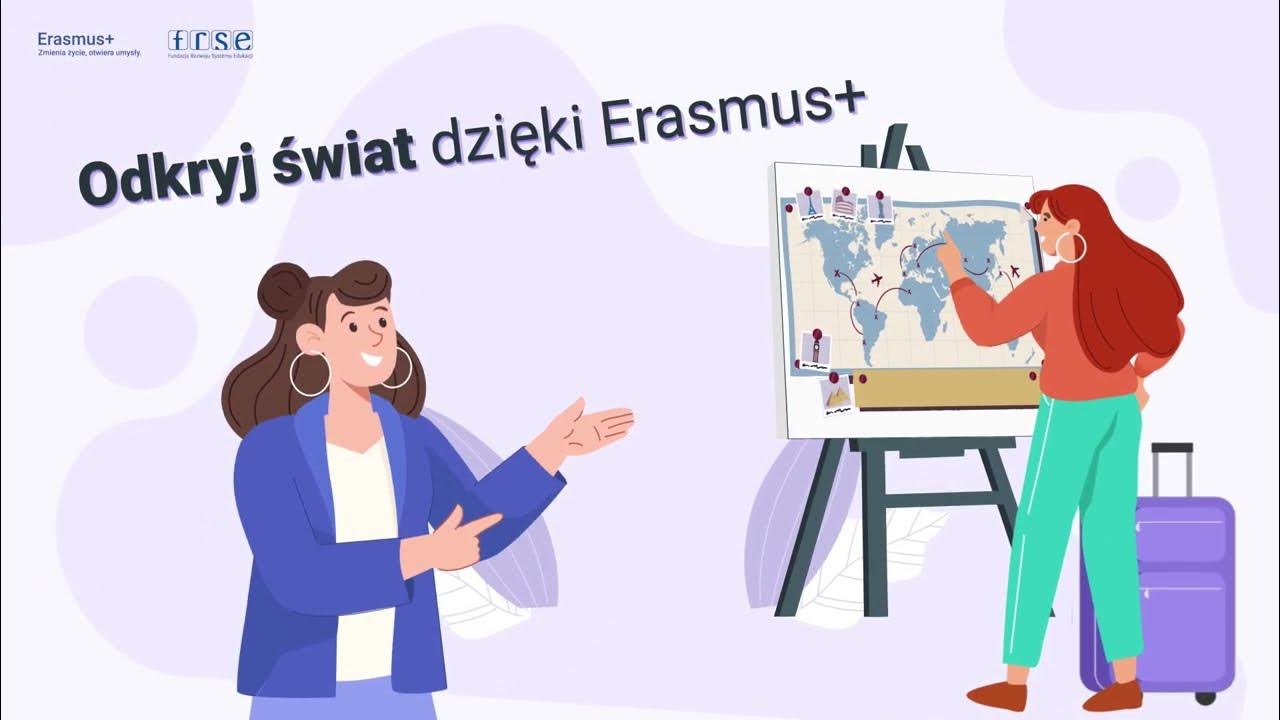 Wydatki na inwestycje dofinansowane ze środków krajowych wynoszą 104.603.205 zł i dotyczą m.in.:
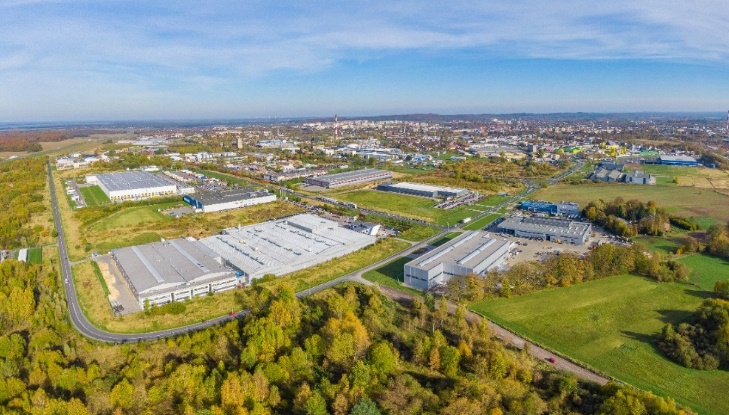 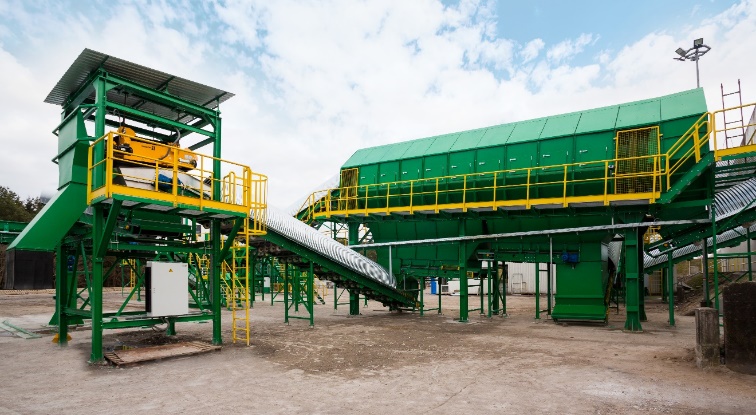 „Uzbrojenie terenów inwestycyjnych 
w Koszalinie”

Wydatki w 2025 roku 49.629.700 zł
Okres realizacji 2023-2026
Wartość inwestycji 103.976.151 zł
Dofinansowanie z Rządowego Funduszu Polski Ład 99.999.700 zł
„Gospodarka o obiegu zamkniętym w Koszalinie służąca gospodarowaniu odpadami surowcowymi oraz ulegającymi biodegradacji”

Wydatki w 2025 roku 15.847.129 zł
Okres realizacji 2022-2025
Wartość inwestycji 26.191.945 zł
Dofinansowanie z Rządowego Funduszu Polski Ład 25.510.936 zł
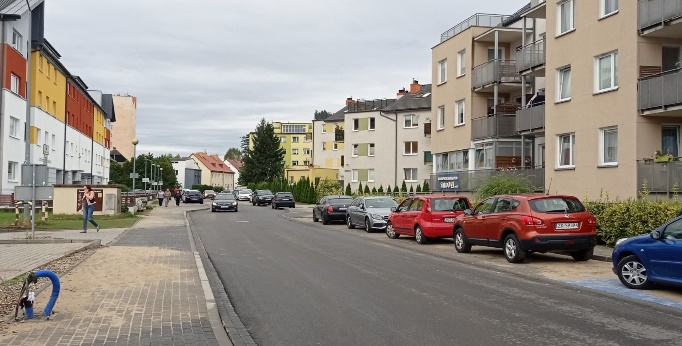 „Budowa dróg osiedlowych: ul. Zientarskiego i ul. Włoskiej w Koszalinie” 

Wydatki w 2025 roku 3.160.000 zł
Okres realizacji 2024-2025
Wartość inwestycji 4.418.500 zł
Dofinansowanie z Rządowego Funduszu Polski Ład 2.000.000 zł
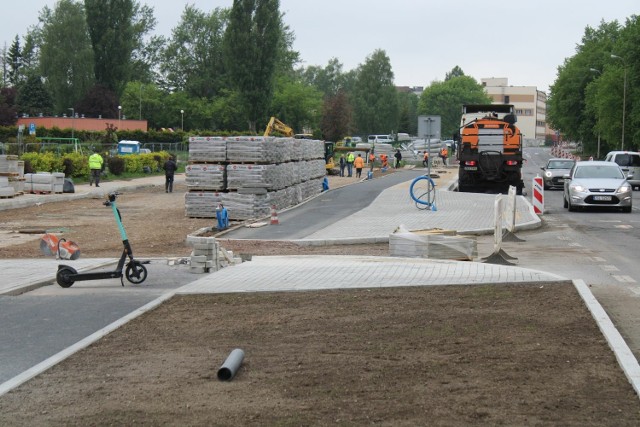 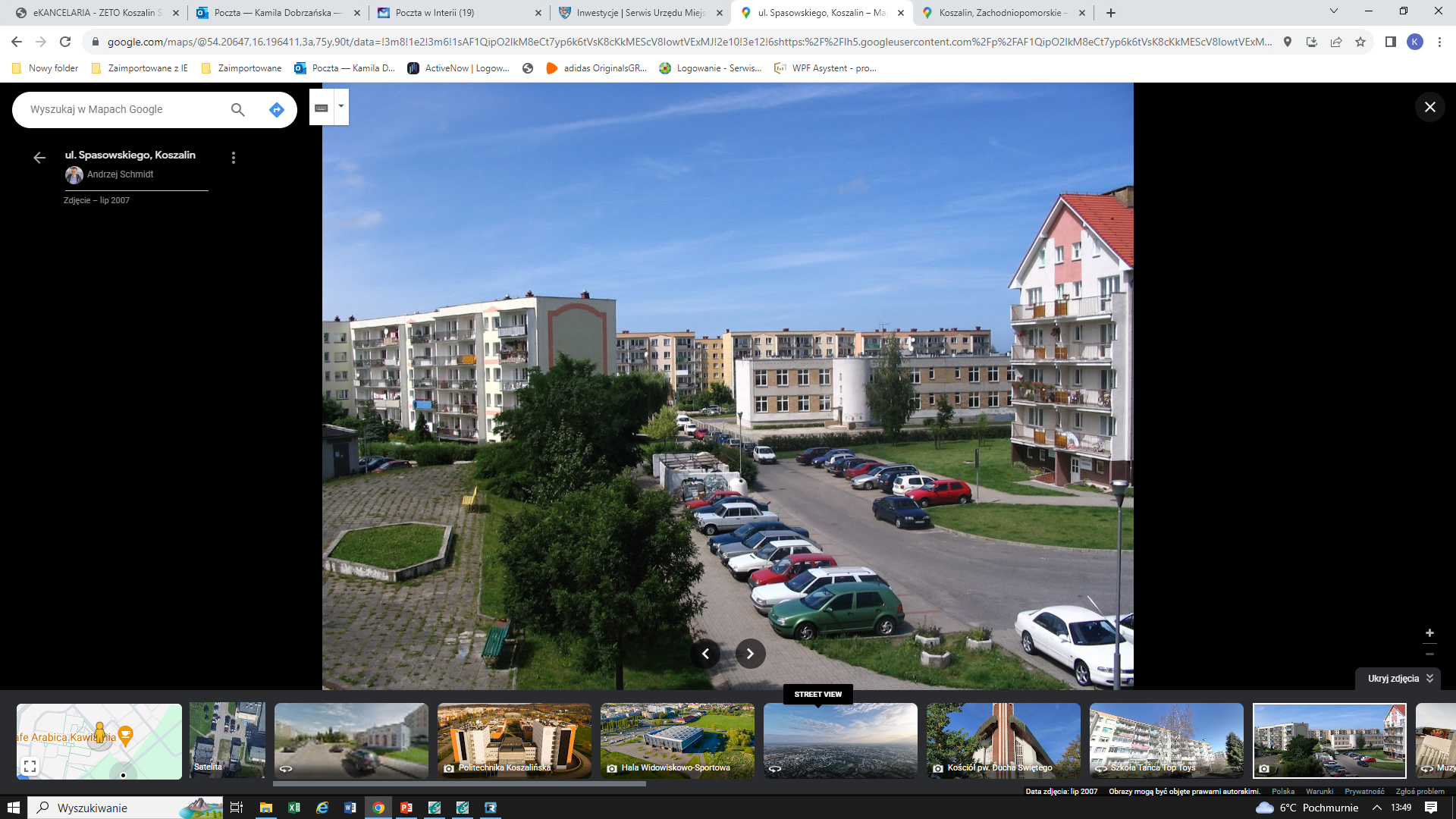 „Przebudowa ul. Chałubińskiego w Koszalinie na odcinku od ul. Marszałka J. Piłsudskiego do ul. Jutrzenki”

Wydatki w 2025 roku 4.550.000 zł
Okres realizacji 2023-2027
Wartość inwestycji 15.046.888 zł
Dofinansowanie z Rządowego Funduszu Rozwoju Dróg 7.281.854 zł
„Rozbudowa ul. Spasowskiego w Koszalinie”

Wydatki w 2025 roku 5.000.000 zł
Okres realizacji 2019-2026
Wartość inwestycji 9.396.469 zł
Dofinansowanie z Rządowego Funduszu Rozwoju Dróg 3.930.176 zł
„Budowa boiska ze sztuczną nawierzchnią,  z zapleczem szatniowym i urządzeniami budowlanymi, na terenie Stadionu przy ul. Fałata 34 w Koszalinie”

Wydatki w 2025 roku 9.200.000 zł
Okres realizacji 2024-2025
Wartość inwestycji 9.745.000 zł
Dofinansowanie z Rządowego Funduszu Polski Ład 8.000.000 zł
„Dostosowanie budynków byłego Gimnazjum nr 2 przy ul. Bolesława Krzywoustego 5 dla potrzeb Zespołu Szkół nr 12 w Koszalinie”

Wydatki w 2025 roku 4.900.000 zł
Okres realizacji 2019-2026 
Wartość inwestycji 15.255.017 zł 
Dofinansowanie z Rządowego Funduszu Polski Ład 8.000.000 zł
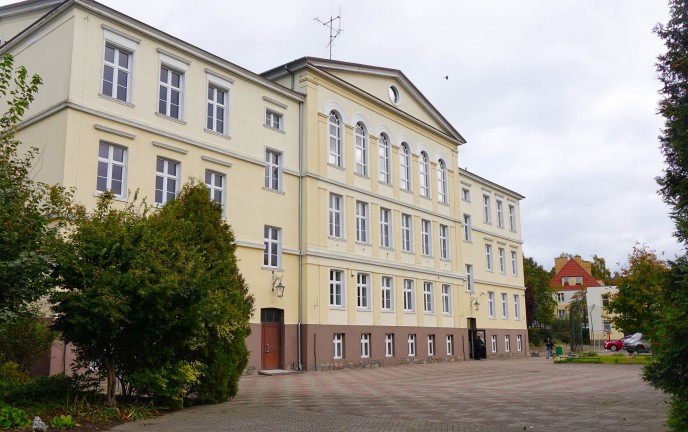 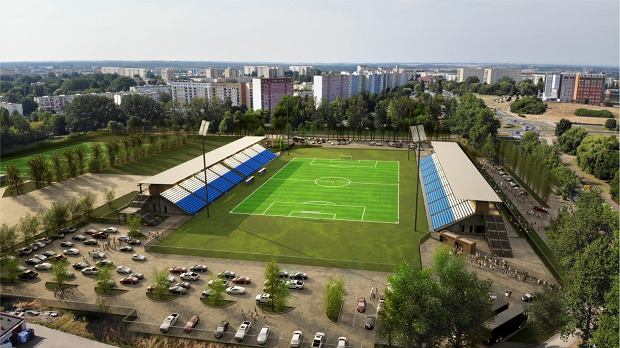 W 2025 roku Miasto planuje pozyskać dofinansowanie na realizację następujących inwestycji – (wkład własny 10.664.080 zł)
Przebudowa drogi powiatowej nr 5523Z - ul. Na Skwierzynkę w Koszalinie                                             3.400.000 zł
System sprzedaży biletów i informacji pasażerskiej dla Miasta Koszalina oraz modernizacja 
i rozbudowa Systemu Zarządzania Ruchem wraz z wdrożeniem ITS na terenie miasta Koszalina           2.338.600 zł
Modernizacja basenu treningowego przy ul. B. Głowackiego 3-5 w Koszalinie                                         2.117.500 zł
Budowa boiska wielofunkcyjnego wraz z trybunami oraz niezbędną infrastrukturą techniczną 
i zagospodarowaniem terenu w Zespole Szkół nr 7 im. Bronisława Bukowskiego w Koszalinie                 670.000 zł
Rozwój infrastruktury Zakładu Aktywności Zawodowej w Koszalinie                                                           500.000 zł
Rewitalizacja koszalińskiej kolei wąskotorowej                                                                                                410.000 zł
Modernizacja obiektu "Orlik" położonego przy ul. Łubinów w Koszalinie                                                    385.600 zł
Usprawnienie układu dróg rowerowych na terenie miasta Koszalina - Jamno                                             300.000 zł
Usprawnienie układu dróg rowerowych na terenie miasta Koszalina - Monte Cassino                               300.000 zł
Modernizacja obiektu "Orlik" położonego przy ul. Wenedów w Koszalinie                                                 101.680 zł
Budowa kompleksu boisk sportowych "Orlik 2024" przy Zespole Szkół nr 7 im. Bronisława 
Bukowskiego w Koszalinie                                                                                                                                    77.200 zł
Budowa kompleksu boisk sportowych "Orlik 2024" przy Szkole Podstawowej nr 6 im. Narodowego 
Święta Niepodległości w Koszalinie                                                                                                                     63.500 zł
Wydatki na inwestycje realizowane ze środków własnych Miasta Koszalina - 28.647.995 zł, między innymi:
Koszaliński Budżet Obywatelski                                                       4.650.000 zł
19 projektów inwestycyjnych (16 osiedlowych w wysokości 
do 150.000 zł oraz 3 ogólnomiejskie łącznie 1.790.000 zł) 
Modernizacja szkół i przedszkoli                                                      4.518.600 zł
Modernizacja nawierzchni ulic                                                          9.374.600 zł
Ulica św. Wojciecha w Koszalinie                                                         650.000 zł
Modernizacja schroniska dla zwierząt                                                 400.000 zł
Modernizacja cmentarza komunalnego                                              417.000 zł
Inwestycje realizowane przez Rady Osiedli                                         340.060 zł
(zagospodarowanie terenów) 
Zakupy inwestycyjne                                                                          2.695.000 zł
(zakup sprzętu i oprogramowania informatycznego, 
wykup gruntów)
Podsumowanie Zgodnie z ustawą o finansach publicznych plan dochodów jest prognozą. Plan wydatków zawiera maksymalne limity, których nie wolno przekroczyć. Przyjęte wielkości są zgodne z Wieloletnią Prognozą Finansową Miasta Koszalina na lata 2025-2042. Ponadto uchwała budżetowa będzie ulegała zmianom w ciągu roku budżetowego na skutek zawierania umów o dofinansowanie projektów oraz wystąpienia innych okoliczności powodujących konieczność zmian. Z uwagi na trudną sytuację finansową podjęto działania zmierzające do naprawy finansów miasta:1/ zawarto porozumienie z gminami ościennymi w sprawie wspólnej gospodarki odpadami komunalnymi,2/ przeanalizowano zadłużenie miasta i podjęto decyzje o szybszej spłacie części zobowiązań,3/ zawarto umowę z Województwem Zachodniopomorskim o wspólnym finasowaniu BTD.
Dziękujemy za uwagę